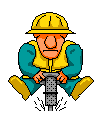 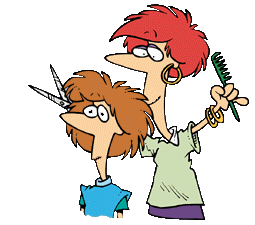 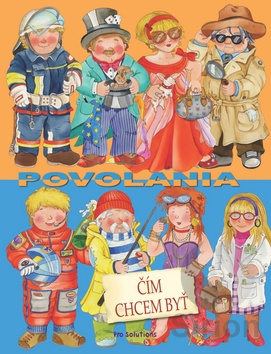 Pracovné  profesie,    povolania...
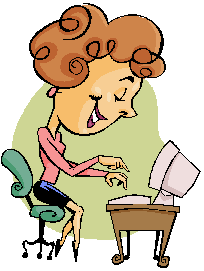 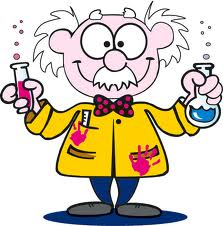 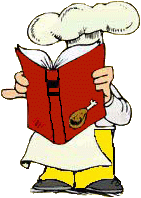 Povolanie alebo profesia je činnosť, ktorú človek vykonáva ako zamestnanie a na ktorú sa pripravil učením, štúdiom.

Vieš povedať aké povolania majú tvoji rodičia?
Aké povolanie sa ti páči?
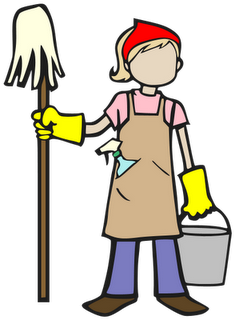 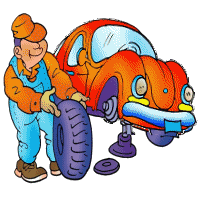 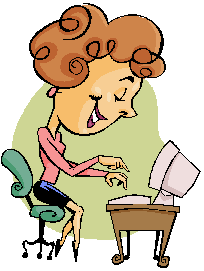 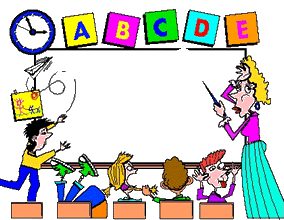 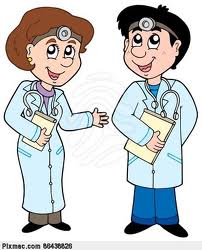 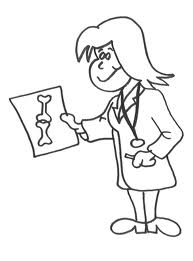 Lekár, lekárka
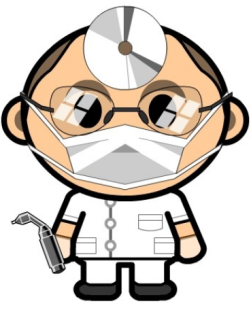 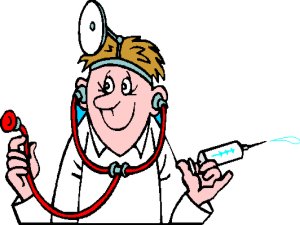 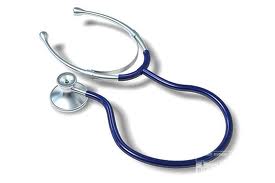 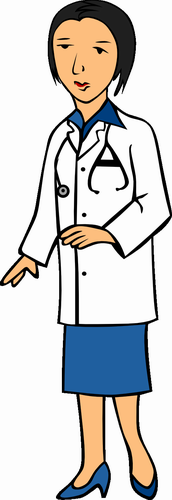 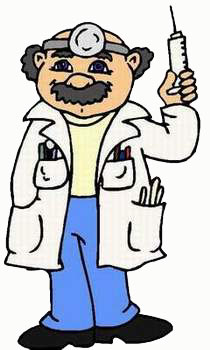 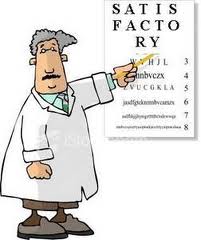 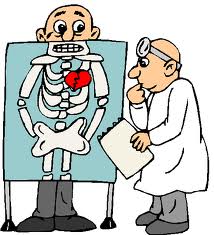 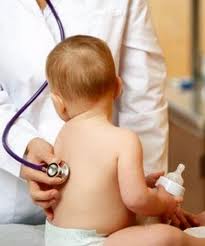 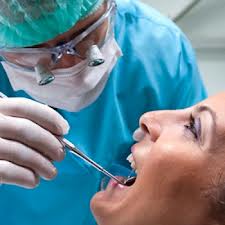 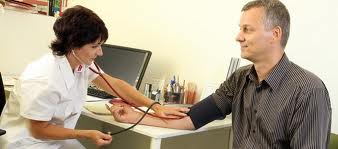 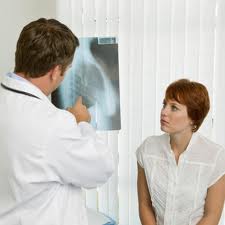 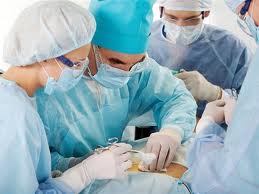 Akých  poznáš  lekárov?
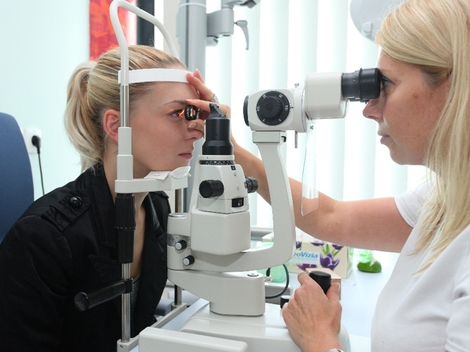 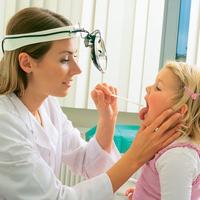 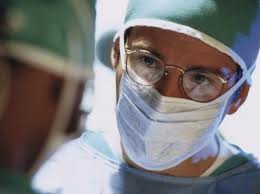 Zdravotná  sestra
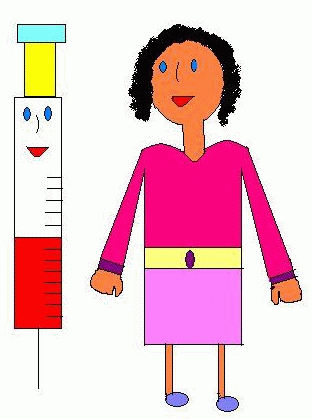 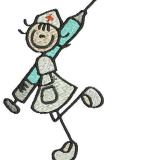 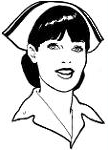 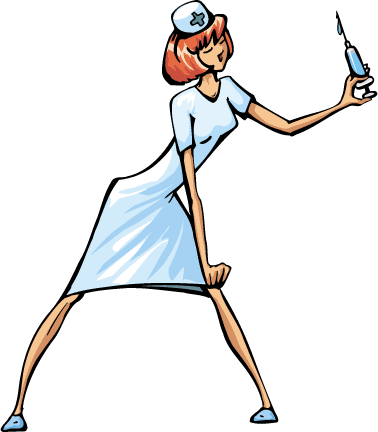 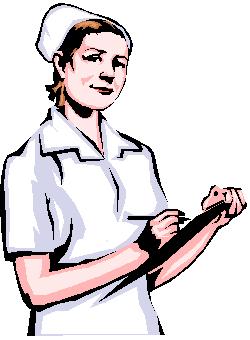 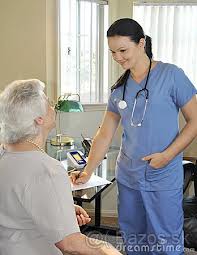 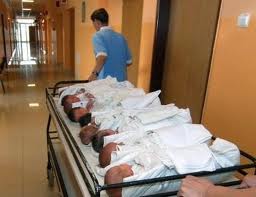 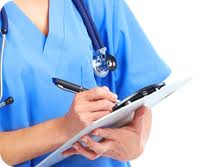 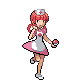 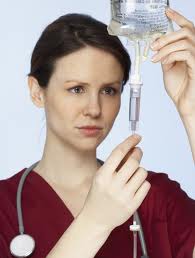 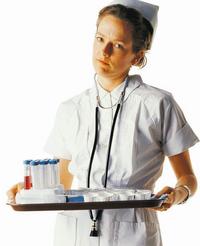 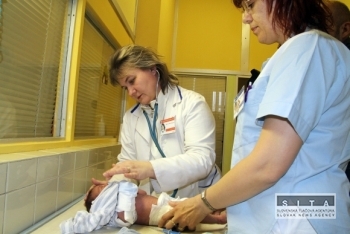 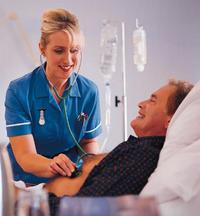 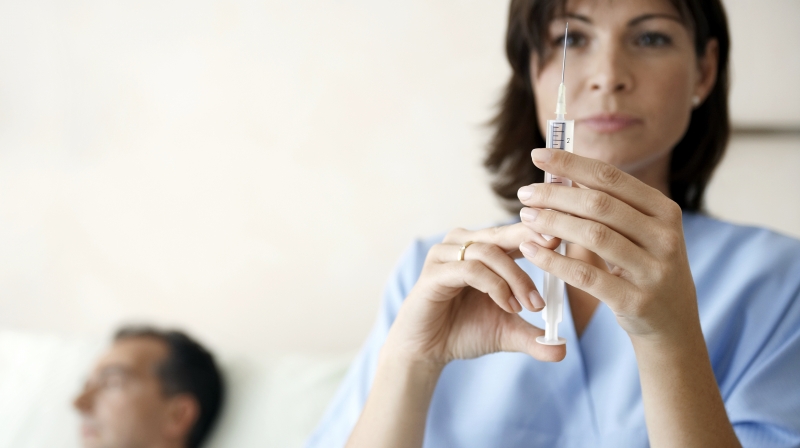 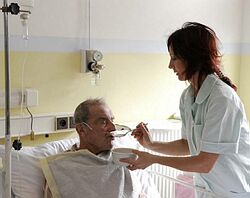 Učitel’, učitel’ka
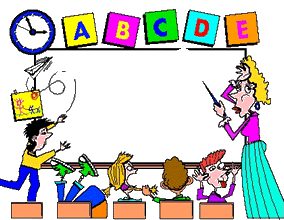 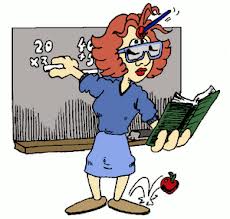 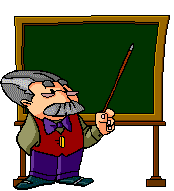 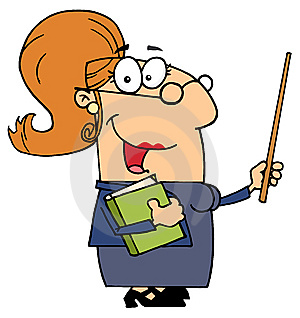 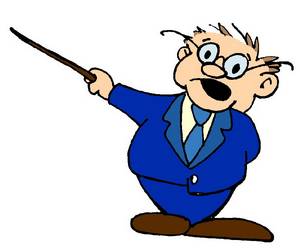 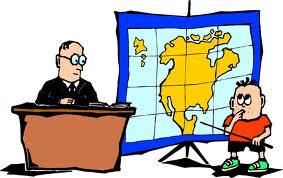 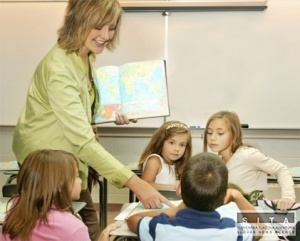 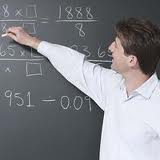 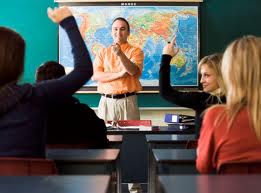 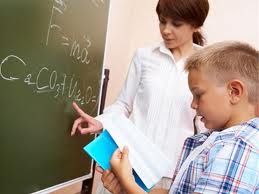 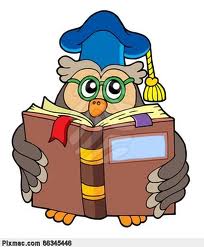 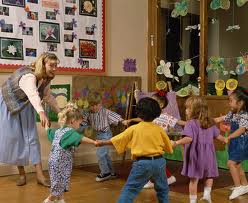 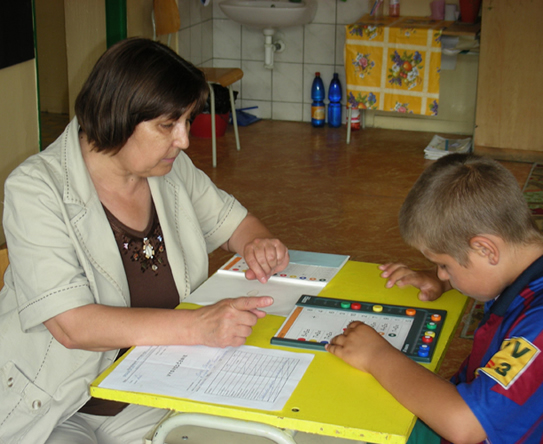 Predavačka
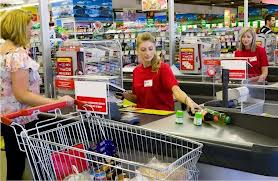 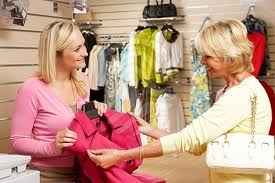 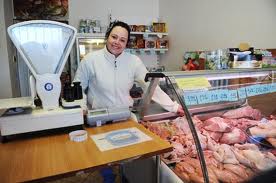 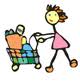 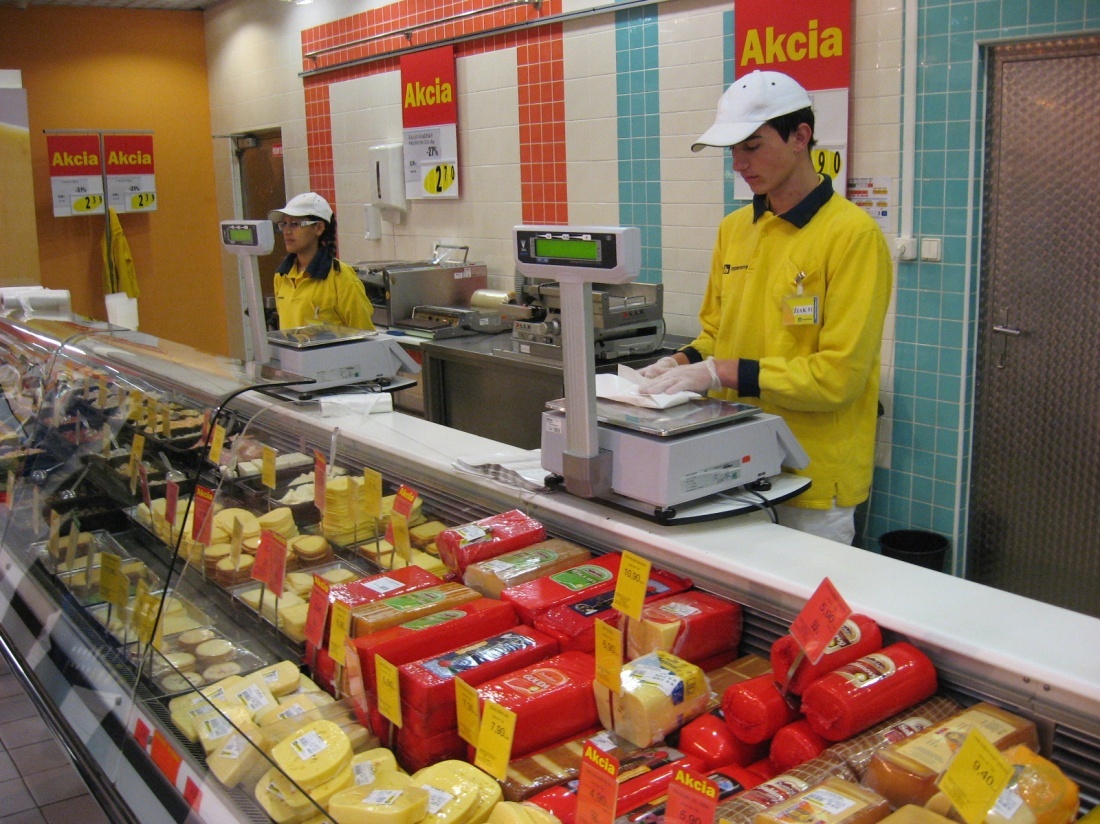 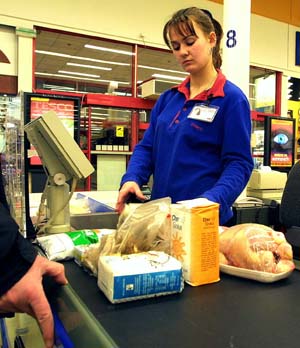 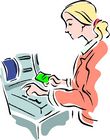 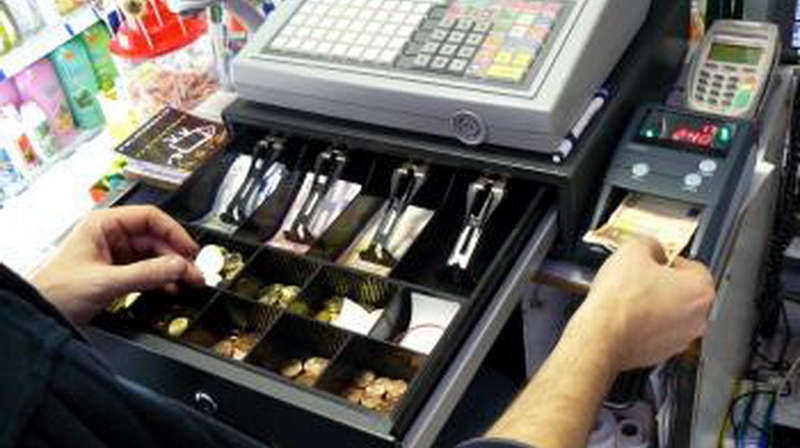 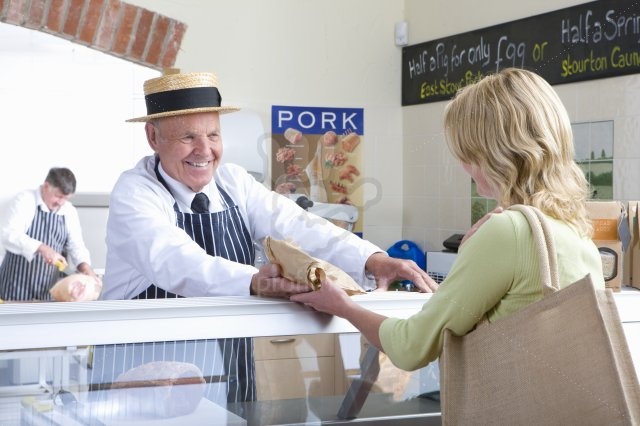 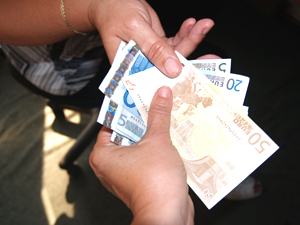 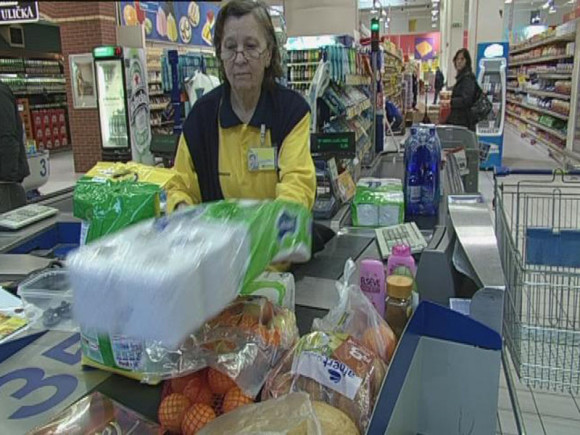 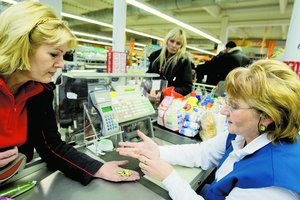 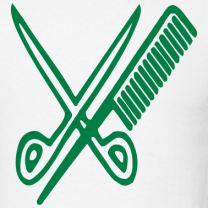 Kaderníčka, kaderník
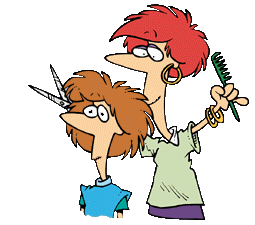 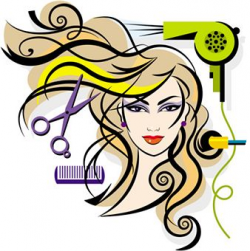 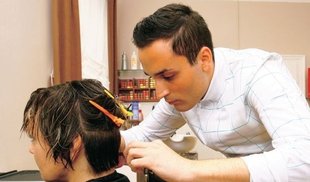 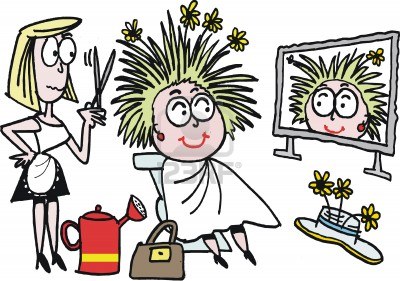 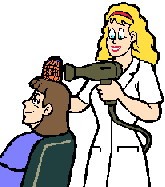 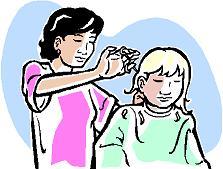 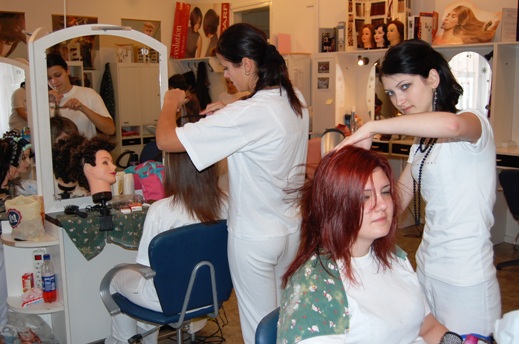 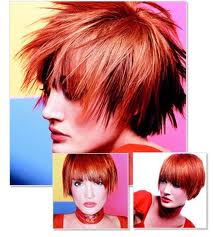 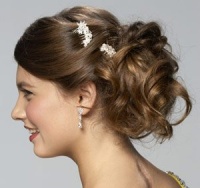 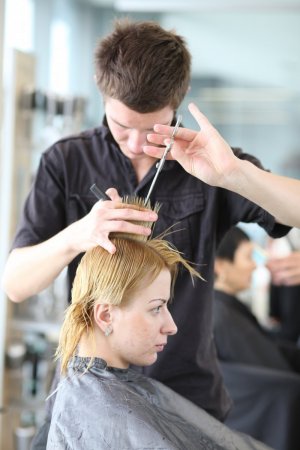 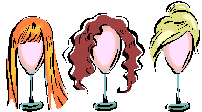 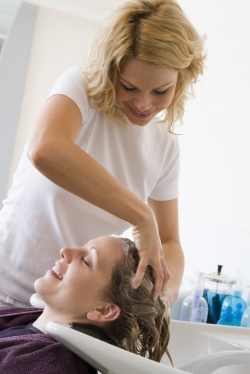 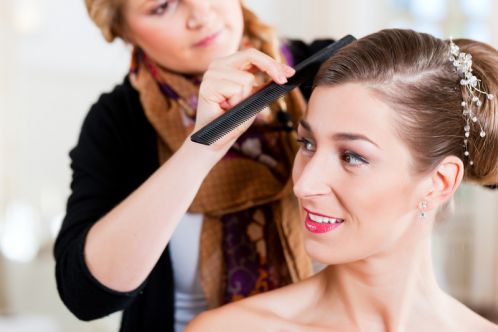 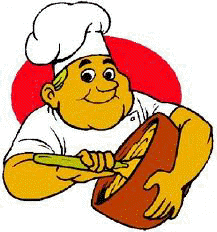 Kuchár, kuchárka
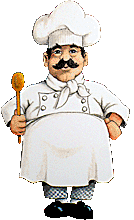 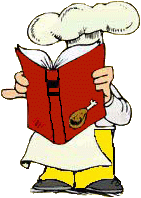 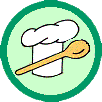 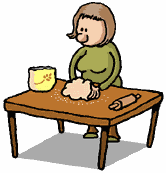 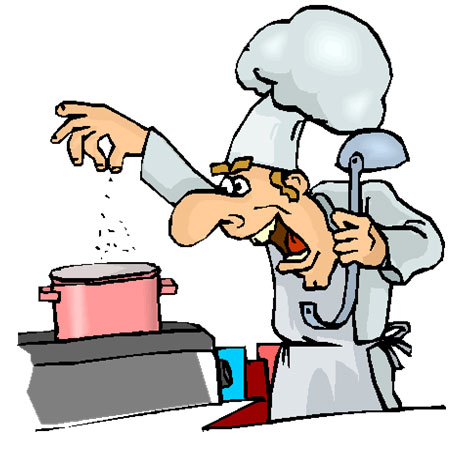 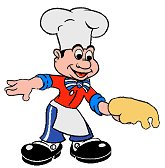 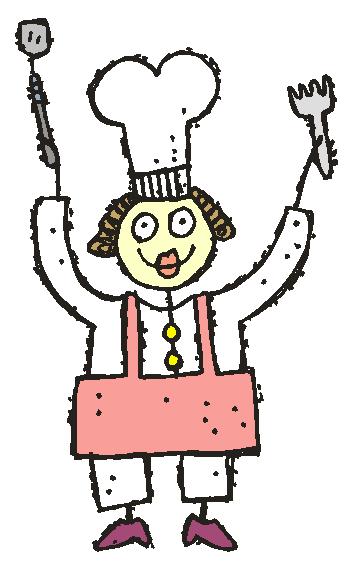 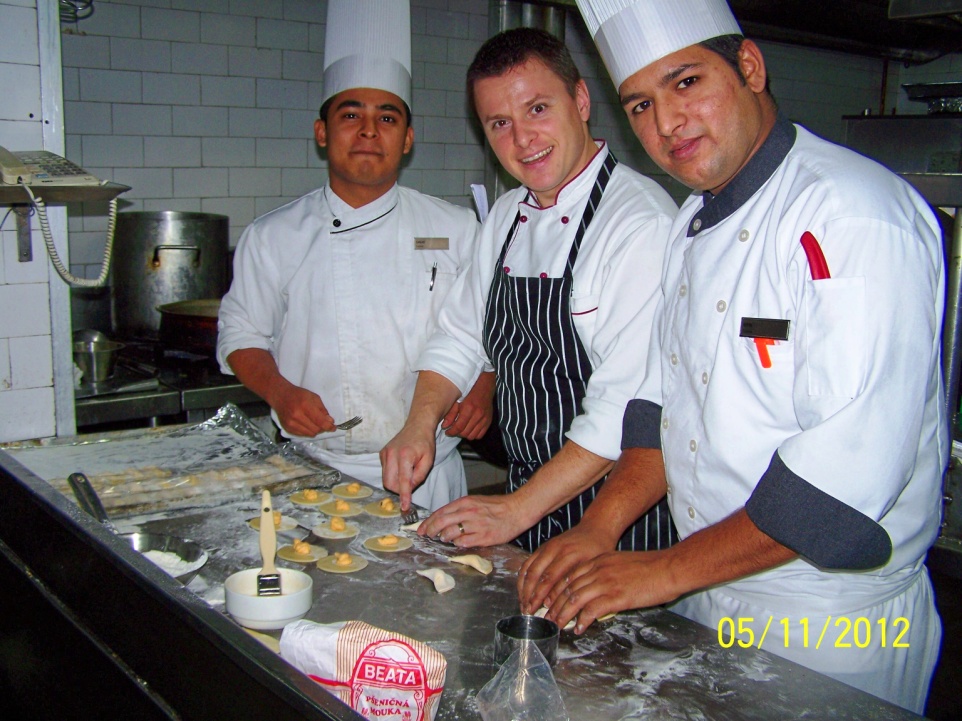 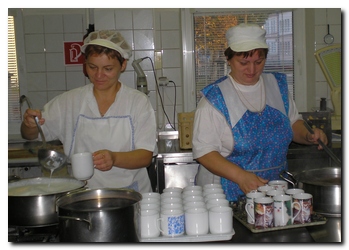 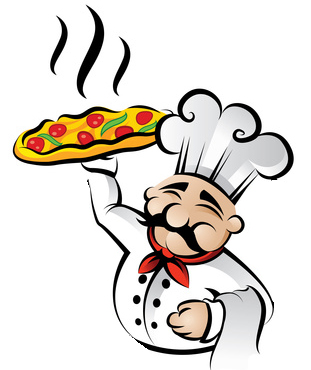 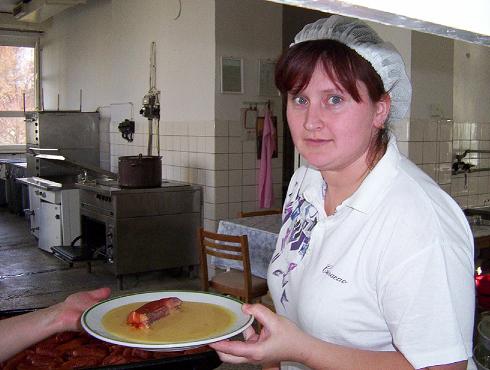 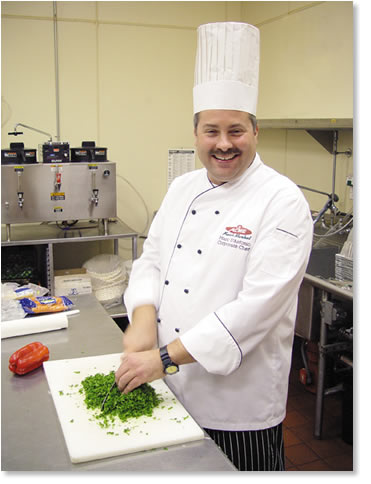 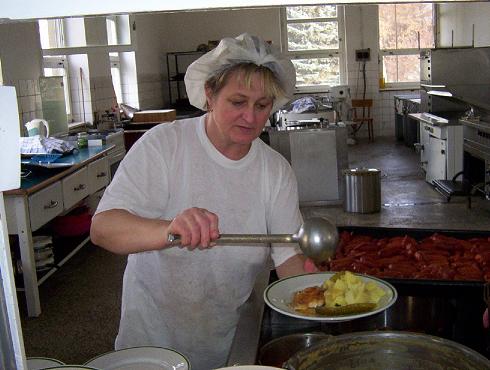 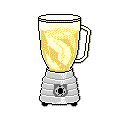 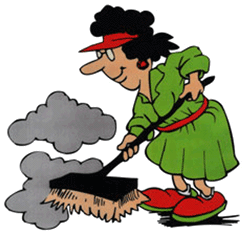 Upratovačka
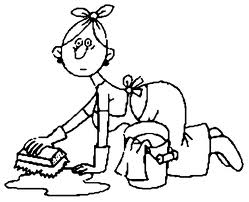 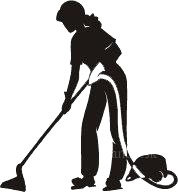 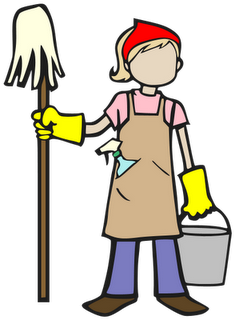 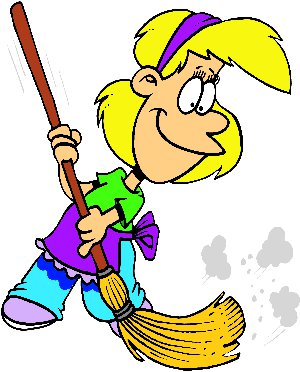 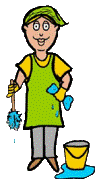 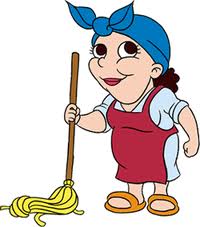 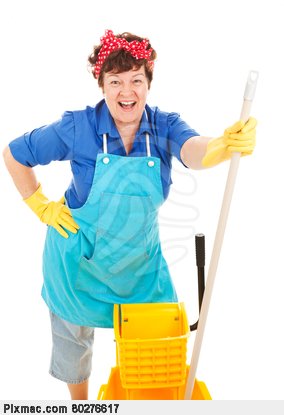 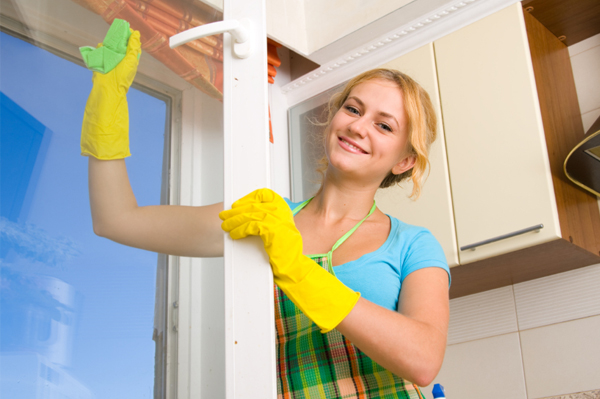 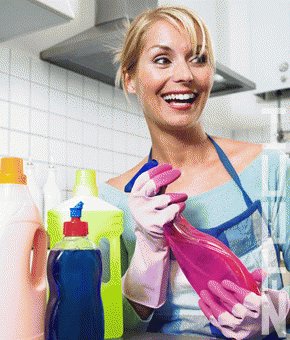 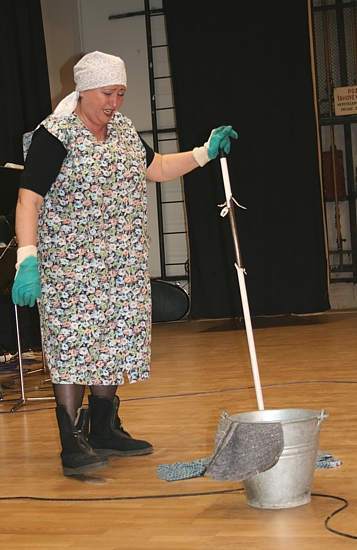 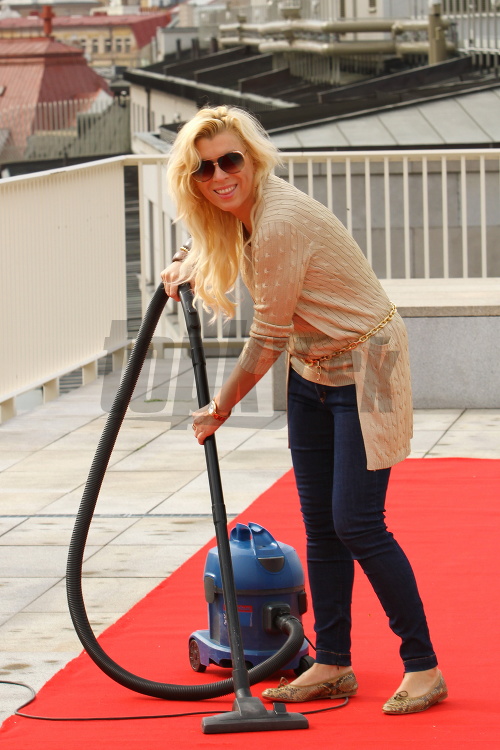 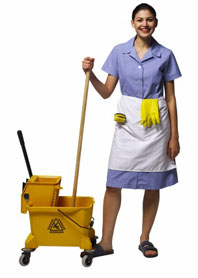 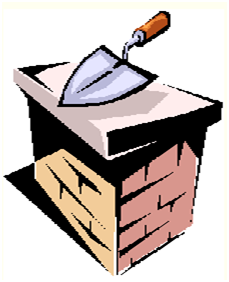 Stavbár, murár
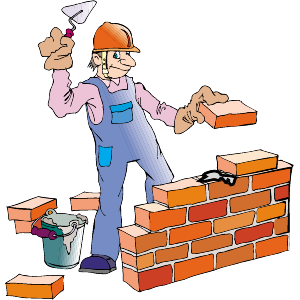 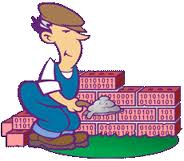 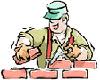 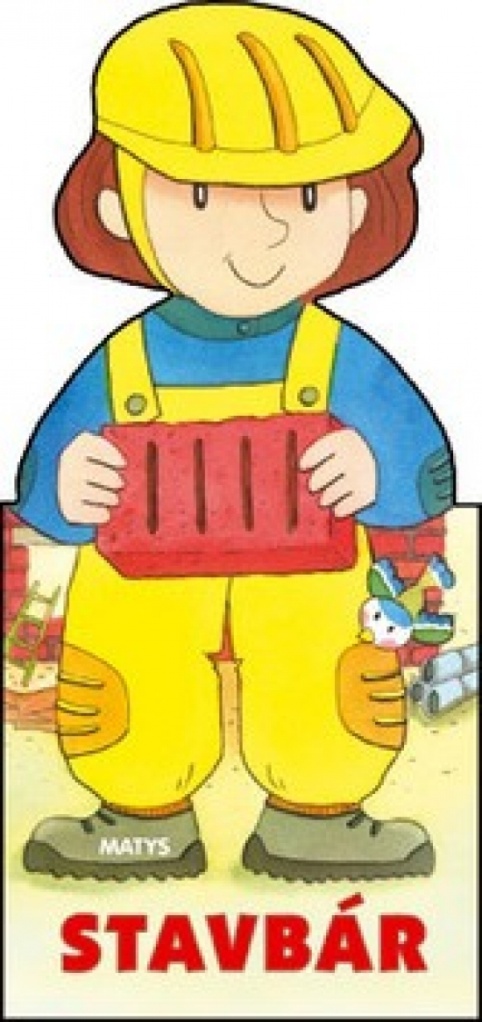 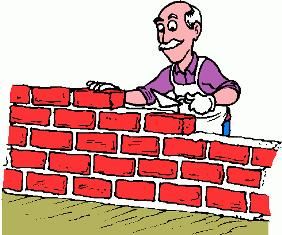 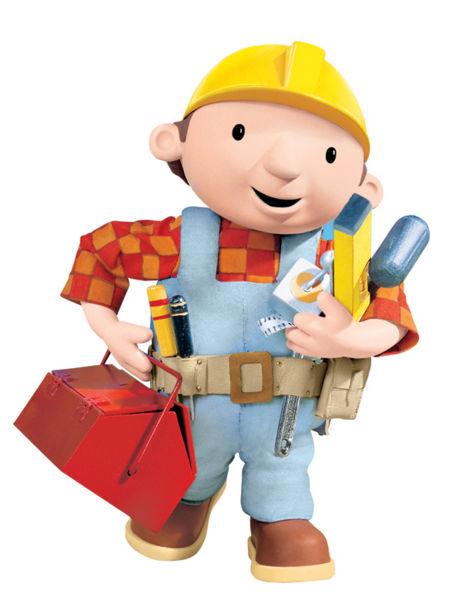 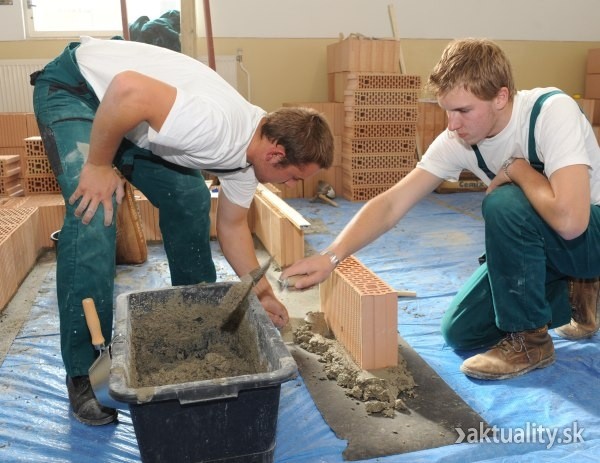 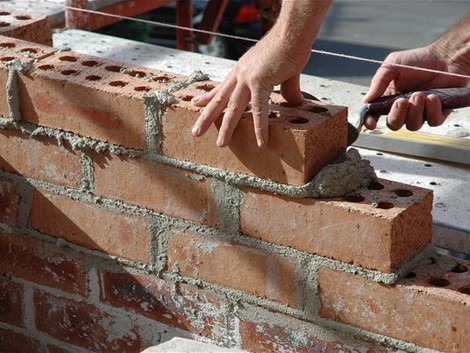 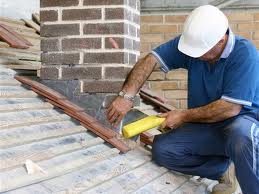 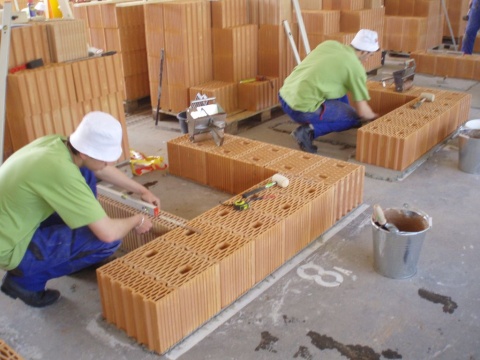 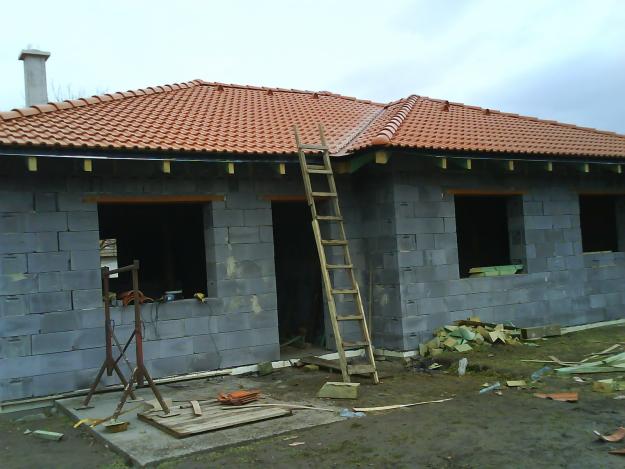 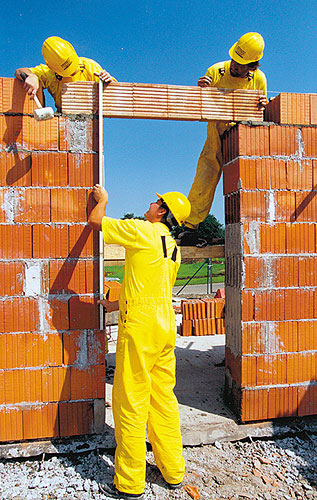 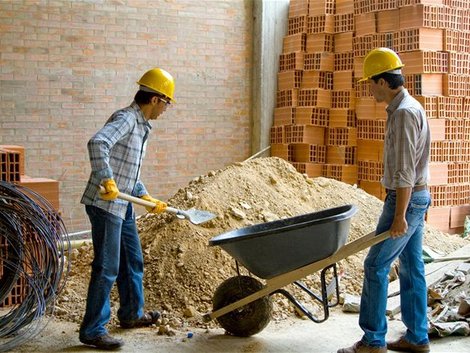 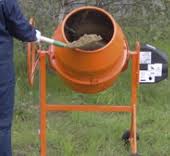 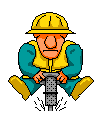 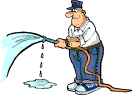 Hasiči  a  záchranári
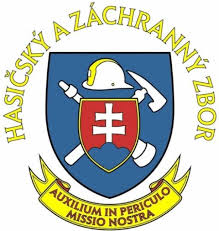 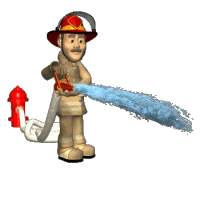 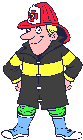 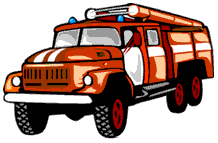 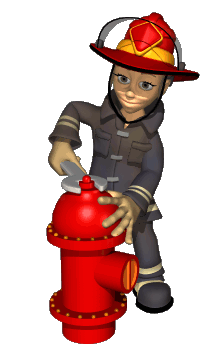 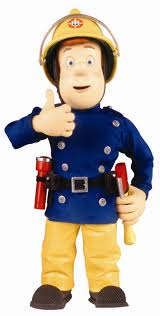 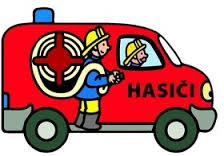 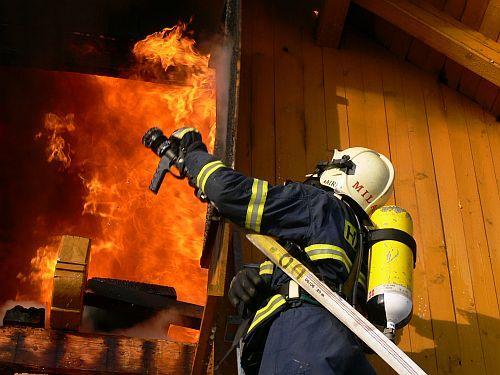 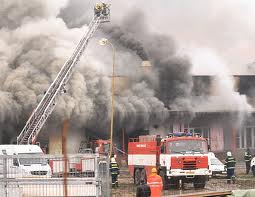 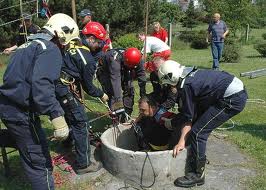 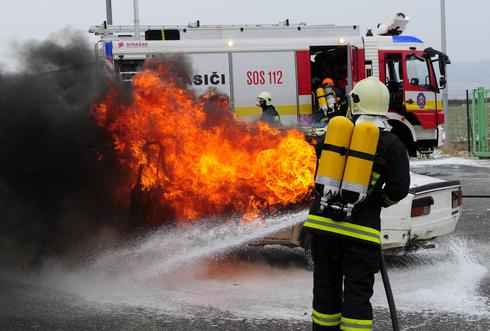 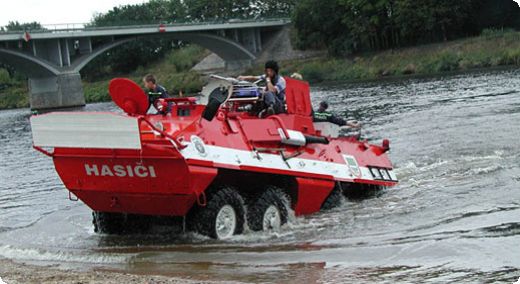 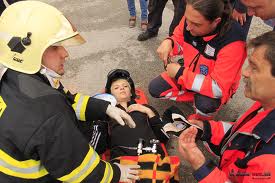 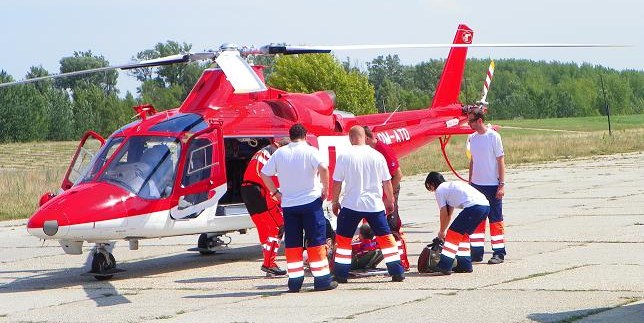 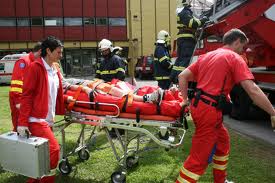 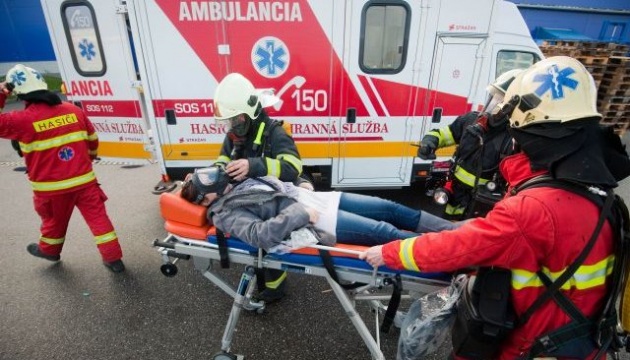 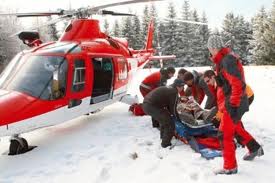 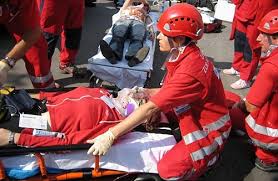 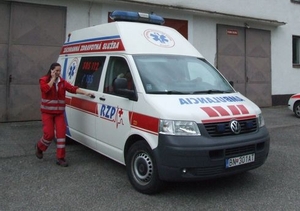 Skús  pomenovať zobrazené  pracovné  profesie
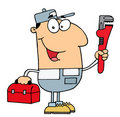 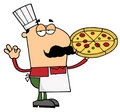 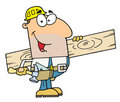 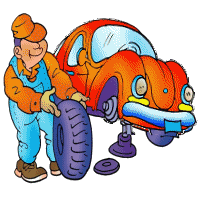 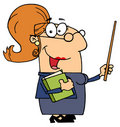 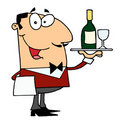 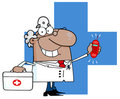 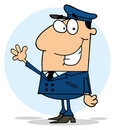 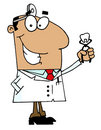 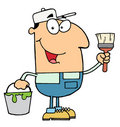 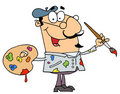 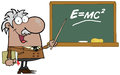 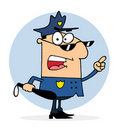 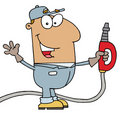 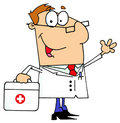 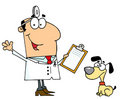 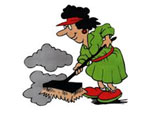 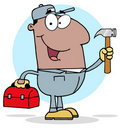 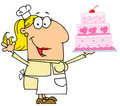 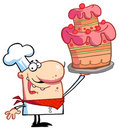 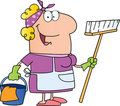 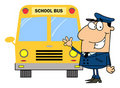 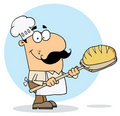 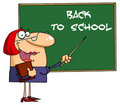 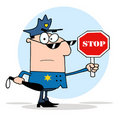 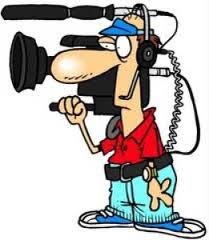 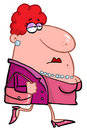 Čím  by  mohli   byť  títo??
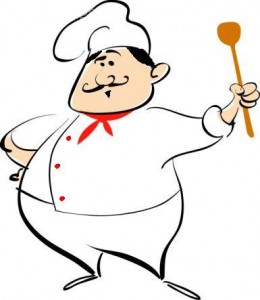 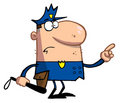 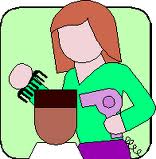 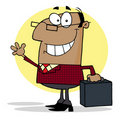 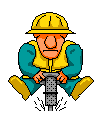 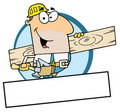 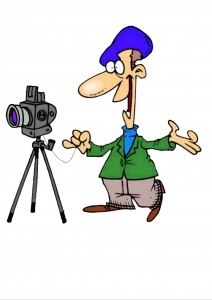 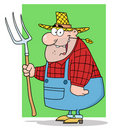 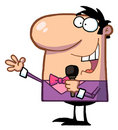 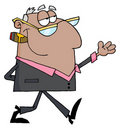 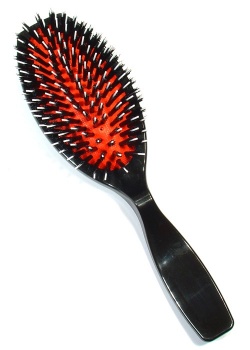 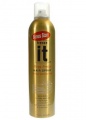 Komu by si priradil ktoré náradie ?
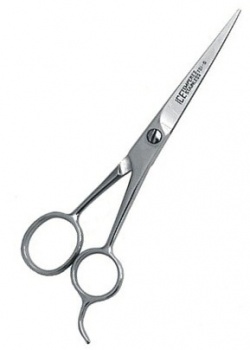 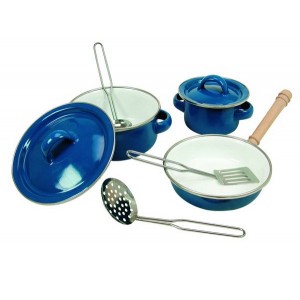 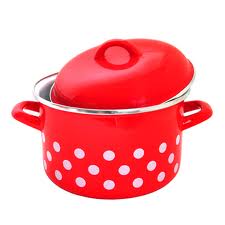 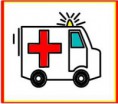 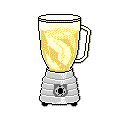 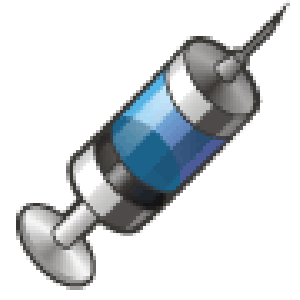 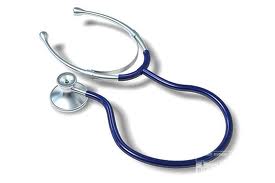 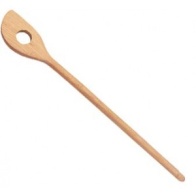 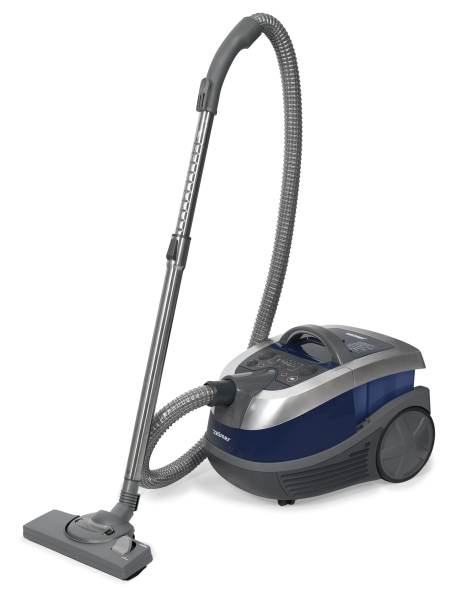 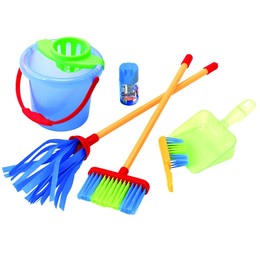 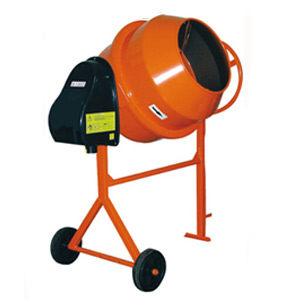 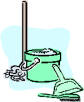 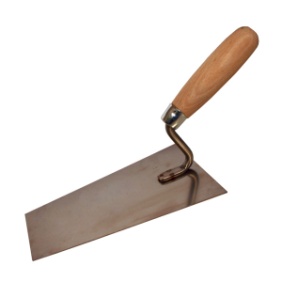 Skús  porozprávať, čím  by  si chcel  byť ty, 
keď  budeš  veľký.
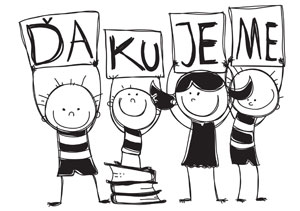